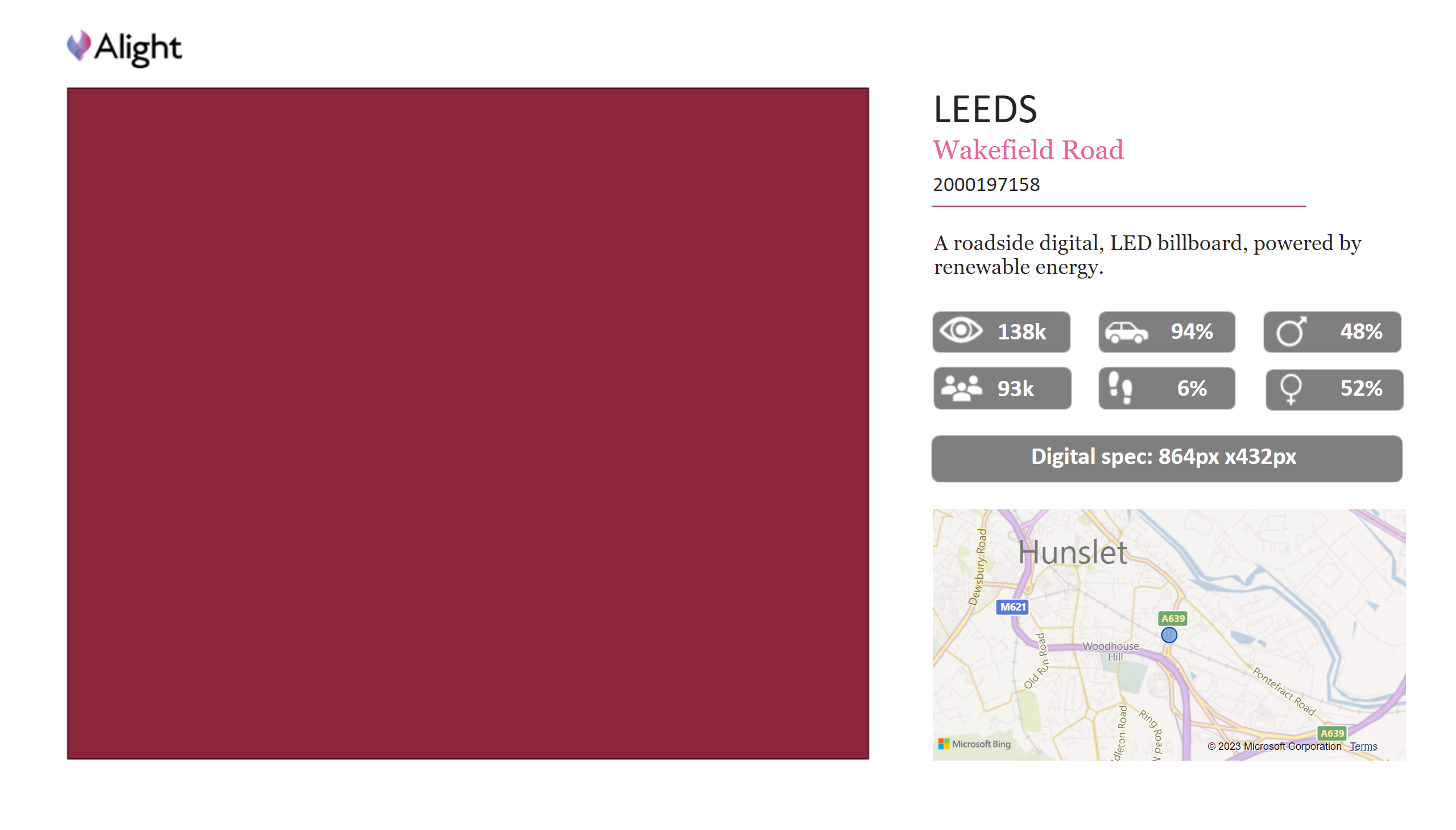 Duplicate of Page 1
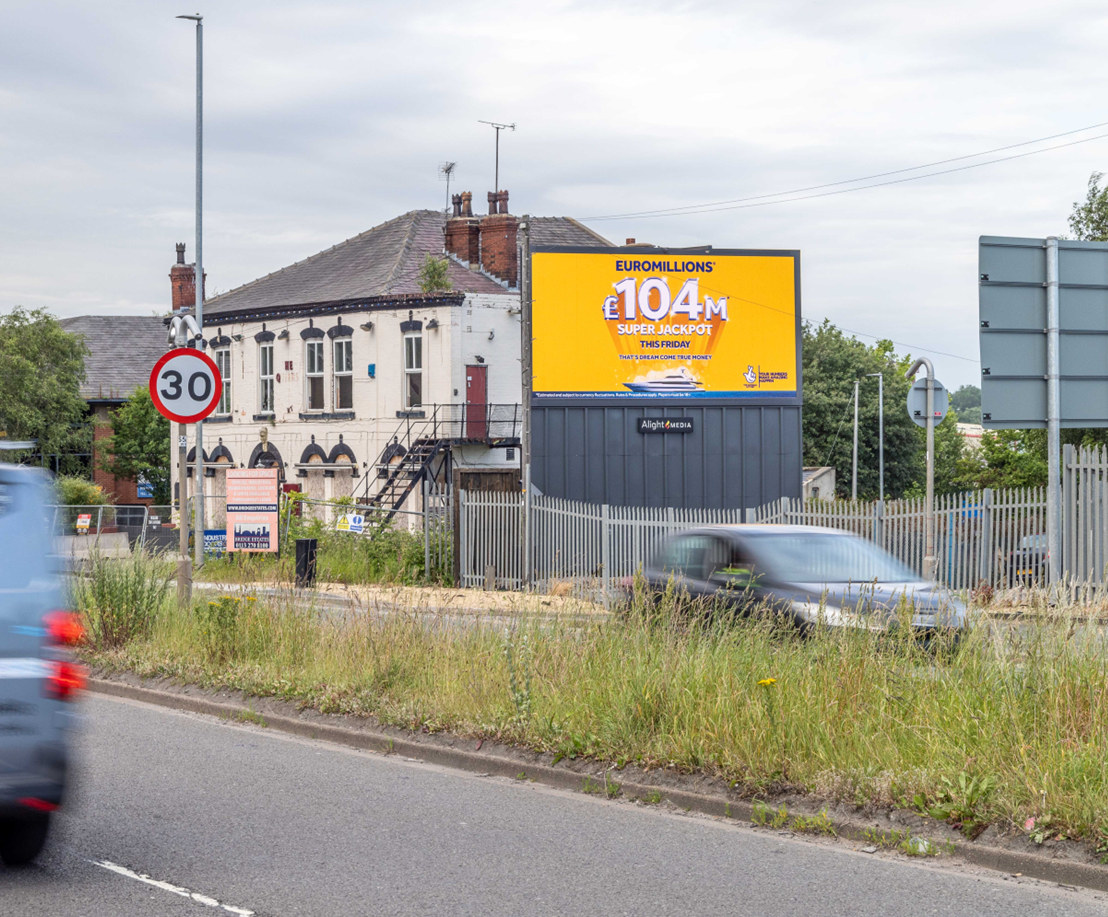 [Speaker Notes: textbox
No alt text provided

map
No alt text provided

textbox
No alt text provided

card
No alt text provided

card
No alt text provided

textbox
No alt text provided

textbox
No alt text provided

card
No alt text provided

card
No alt text provided

card
No alt text provided

textbox
No alt text provided

textbox
No alt text provided]